3 Key Questions
Where do I need to put the Bible?
“Your word I have hidden in my heart, That I might not sin against You!”(Psalm 119:11)
What does the Bible do for me?
“Your word is a lamp to my feet And a light to my path.”(Psalm 119:105)
Why do I need to study the Bible?
“Study to shew thyself approved unto God, a workman that needeth not to be ashamed, rightly dividing the word of truth.” (2 Timothy 2:15)
Overview of the Bible
Introduction to the New Testament
Key Chapters
Key Locations
Key Facts:  Overview of Jesus’ Early Life
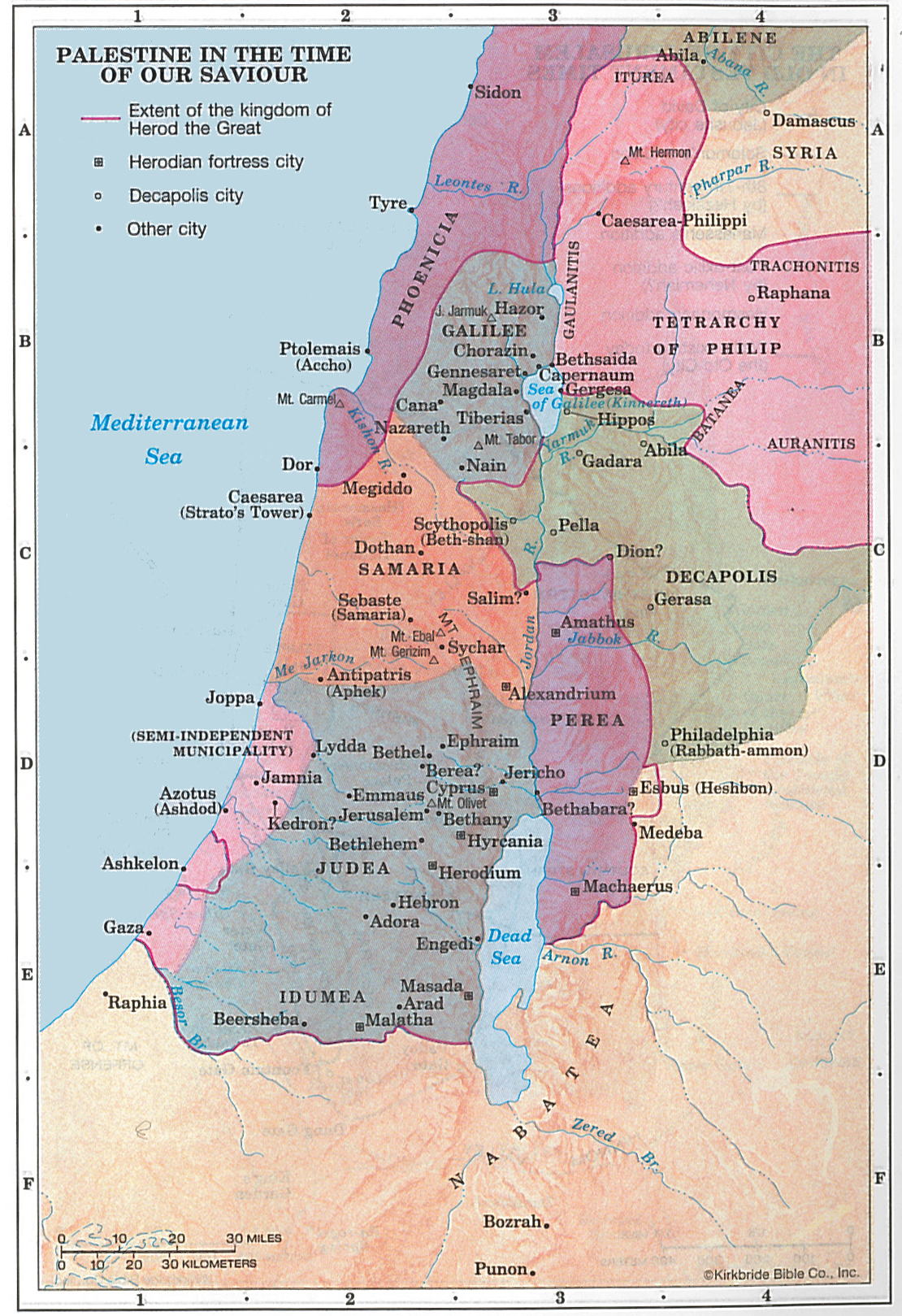 Jesus and His Teaching in Galilee
"Repent, for the kingdom of heaven is at hand!"
TEN THINGS TO KNOW ABOUT JESUS’ TEACHING:
Jesus taught the truth, which is like shining a light in a dark place (Matt. 4:16)
Jesus taught the same thing everywhere He went (Matt. 4:17) 
Jesus did NOT change His message when people rejected Him (Luke 4:31)
Jesus commanded people to change, in order to be right with God (Matt. 4:17)
Jesus preached a lot about His church (Matt. 4:17, 23) 
Jesus taught that His church was about to come from heaven (Matt. 4:17)
Jesus taught that being in His church is required to go to heaven (Matt. 4:17)
Jesus taught that being right with God requires both heart and action (Matt. 5-7)
Jesus was God, and He taught with the authority of God (Matt. 7:28-29)
Obeying Jesus leads to heaven; disobeying Jesus leads to hell (Matt. 7:13-29)